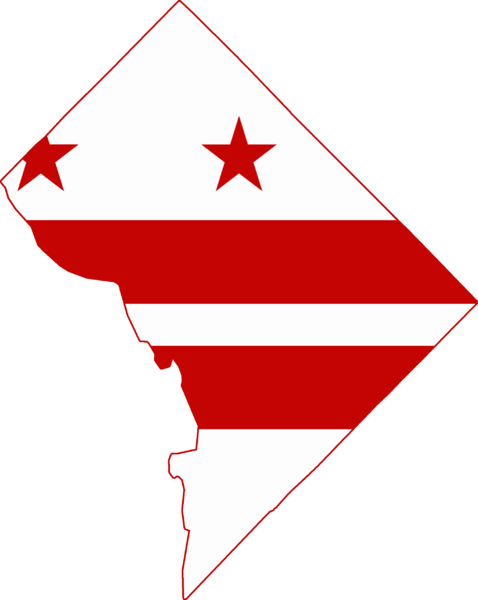 Older Adults: Engagement in DC
DC Commission on Aging
October 25, 2017
Emily Morrison, Ed.D.
Emily McDonald
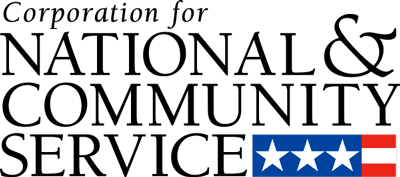 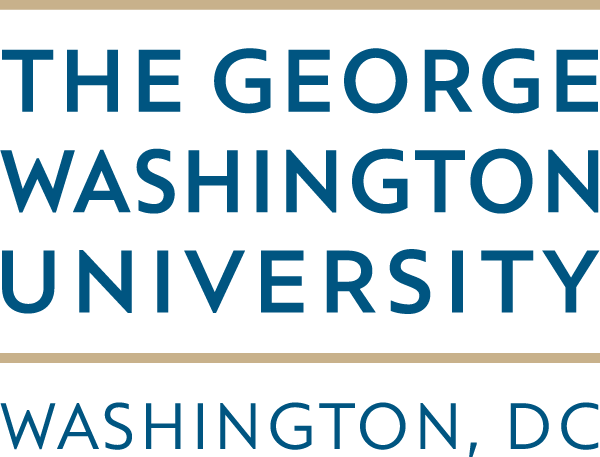 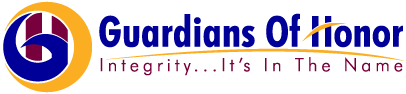 Purpose of the Pilot Study: 

How do older adults engage in the community through civic engagement and volunteering?
What comes to mind…
How do you define civic engagement?

How do you define volunteering?
Working Definitions
Civic Engagement: “Individual and collective actions designed to identify and address issues of public concern.” (American Psychological Association, 2017) 

Volunteer: “Individuals who serve for, or through, an organization.” (CNCS, 2017)
Why Civic Engagement and Volunteering?
“Engagement in society” is known to “profoundly affect [people’s] quality of life” (National Research Council, 2014, 1). 

“Citizenship or civic participation consists of behaviors, attitudes, and actions that reflect concerned and active membership in a community. This includes the more traditional electoral citizenship activities, such as voting, serving on nonprofit boards or school boards, as well as less traditional forms of political participation, such as community organizing and social activism” (CNCS, 2017).
Research says…
“Engagement in society” is:

Political participation, 

Engagement in Community Organization, and

Connectedness with friends, family, and neighbors
 (National Research Council, 2014).
Why Emphasize Older Adults?
Americans are living longer than ever before (Federal Interagency Forum on Age-Related Statistics, 2016).

Older adults age 60+ are the fastest growing segment of the population in most countries (WHO, 2015).

DC is an Age-Friendly city with an active older adult population coming together to serve one another
Older Adults Who Volunteer:
Have reduced risk of mortality, 

Experience greater life satisfaction and happiness,
 
Enjoy better psychological well-being, and

Suffer fewer depressive symptoms.
Gaps in the research
People are more involved than what the research shows


 “Volunteerism is often understood to only mean formal 
	volunteer activities” (Martinez et. al, 2011, p. 25).


 Research often does not include sporadic or infrequent   	activities 


 Research is just emerging. Limited scope and demographic 
	representation to date (Greenfield, Scharlach, Lehning, & Davitt,  2012; Scharlach, Lehning, 	Davitt, Greenfield, & Graham, 2017).
Methodology
❖ Qualitative Research Methods
Focus Groups (Primary and Secondary Data)
Individual interviews
Participant Observation
Document analysis
❖ IRB Approval
❖ Data collection May-July
❖ Data analysis and interpretation
Member checks
Data Collection and Participants
1. Age-Friendly DC (AFDC) Community    
    Consultations
Focus groups facilitated by AFDC across DC
January – June
45 focus groups analyzed, 328 participants
Three domains analyzed
Social Participation
Respect and Social  Inclusion
Civic participation and Employment
Data Collection and Participants
2. Community Anchor Interviews
Community anchors are Village leaders, AFDC, local DC and nonprofit leaders
Snowball sampling
7 interviews with community anchors
1 focus group with Village leaders
Data Collection and Participants
3. WAVE and Village Observations and Document 
    Analysis
Observations
Public board meetings
Village social events
Member service call
Document Analysis
WAVE and individual Village websites
WAVE meeting minutes
Event calendars
Newsletters
Mission statements
Brochures and handouts
Presentation notes from WAVE board members
Data Analysis and Interpretation
❖ Transcription checking for accuracy
❖ Atlas.ti  (data management)
❖ En vivo coding and constant comparative method
❖ Interrater reliability
❖ Comparison with the literature
❖ Analysis within each data source
❖ Analysis across data sources
Findings
❖Language: Civic Engagement and Volunteering
❖Ways That Older Adults Engage In Their Communities
❖What hinders Older Adults’ Community Engagement
❖What facilitates Older Adults’ Community Engagement
❖Strategies Organizations Use To Foster Engagement
Language Used To Describe Civic Engagement and Volunteering
❖“voting, demonstrating, protesting, going to [city] council, testifying, writing letters to your congressperson or your council member, calling them on the phone ... doing Black Lives Matter...political organizing.”
❖“I think the civic engagement piece … I think it's a lot of people have the mentality that they just want to be able to give back.”
Community Engagement
Civic engagement as an aspect of volunteerism
Volunteering as an aspect of civic engagement
Civic engagement
Synonymous
Volunteerism
Ways That Older Adults Engage In Their Communities
Formal roles
Church involvement
Community organization involvement (Villages)
Charitable organization engagement (e.g., non-profits)
Informal, personal initiatives
“I am the leader of a book club that’s been going on for years.”
“Caregiving a lot with friends and neighbors.” 
“I help my older neighbors. I know who needs what and help 
	them get what they are looking for.”
“[I] volunteer at [a] soup kitchen, and look after grandchildren.”
Factors That Hinder Older Adults’ Community Engagement
Poor communication from organizations
“We need to spread the word about multiple types of volunteer activities for people with different abilities, even homebound.” 
A resistance to ask for help due to negative past 
  experiences
“[My] attitude is I’ll take care of myself.” 
Stigmatization around asking for help
“Moms say, ‘You can do this. You can do this. You don't need me; you can do this.’ People have to relearn to ask and appreciate how that [help] feels and what it does.”
Factors That Hinder Older Adults’ Community Engagement
Structural Ageism and “Othering”
“People don’t speak. People act as if they are afraid of each other” 
 Barriers that hinder both giving and receiving help       through community engagement are not mutually    exclusive experiences
Factors That Facilitate Older Adults’ Community Engagement
Direct outreach by organizations
“People want to be asked to be involved.” 

 Opportunities for people to people networking

 Inclusion and recognition of varying forms of giving 
	back on the part of members by community 	organization
Strategies Organizations Use To Foster Community Engagement
Inclusive language in describing organizational 
	initiatives
 AFDC initiatives promoted as good for the whole community

 Prioritizing relationship building
“It’s community, being in community. A few of my members 
	have shared with me, ‘[Emma], I'm afraid of dying at home 	alone.’”
Strategies Organizations Use To Foster Community Engagement
Accommodating individual strengths and needs
ED offering to bring groceries to members during a heat wave
 Recognizing varying forms of capital and varying 
   levels of ability to contribute
Time
Talent
Treasure
“Many of the people who need services also volunteered. ‘I 
	can't rake leaves for somebody, but I can use the computer. I 	can pick up somebody's mail. I can make phone calls or I can 	do paperwork.’ That's very common.”
Reflections and Opportunities
Enhancing research capacity of organizations 
 Increasing visibility of older adults’ contributions to      the community 
Setting an example for future generations
Intergenerational experiences
 Older adults are part of decision-making bodies
What do YOU think?
How do these findings align with your experience?
 

What new questions emerge from these findings?



How do we apply these findings? Are there current efforts are under way?
For more information
Dr. Emily Morrison
Director, Human Services & Social Justice;     Assistant Professor, Sociology
The George Washington University

emily_m@gwu.edu
References cited
American Psychological Association. (2017). Civic Engagement. 
Web.http://www.apa.org/education/undergrad/civic-engagement.aspx. 

Corporation for National and Community Service. (2017). Civic 
Engagement: Foundation of Democracy. Web.
https://www.nationalservice.gov/sites/default/files/resource/foundationofdem
ocracy.pdf. 

Corporation for National and Community Service. (2017). Glossary. Web. 
https://www.nationalservice.gov/vcla/glossary. 

Federal Interagency Forum on Aging-Related Statistics. (2016). Older Americans 
	 2016: Key Indicators of Well-Being. Retrieved from 
https://agingstats.gov.docs/docs/LatestReport/Older-Americans-2016-Key-Indicators-of-WellBeing.pdf.
References cited
Graham, C.L., Scharlach, A.E., Kurtovich, E. (2016). Do Villages Promote 
	Aging in Place? Results of a Longitudinal Study. Jounral of Applied 	Gerontology. 1-22. 

Greenfield, E.A., Scharlach, A.E., Lehning, A.J., & Davitt, J. (2012). A Conceptual 
	Framework For Examining the promise of the NORC program and Village 	models to promote aging in place. Journal of Aging Studies, 	26, 273-284.

Martinez, I. L., Crooks, D., Kim, K.K., & Tanner, E. (2011). Invisible Civic Engagement 
	among Older Adults: Valuing the Contributions of Informal Volunteering. Cross 	Cultural Gerontology, 26, 23-27. 

National Research Council. (2014). Civic Engagement and Social Cohesion: 	Measuring Dimensions of Social Capital to Inform Policy. Washington, DC. The 	National Academies Press. http://doi.org//10.17226/18831.
A special thanks to…
Older Adults in the DMV
DC Community Anchors
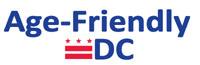 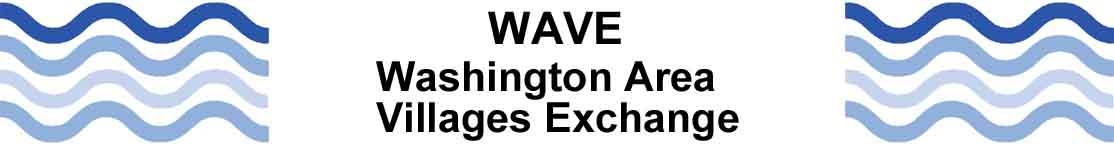